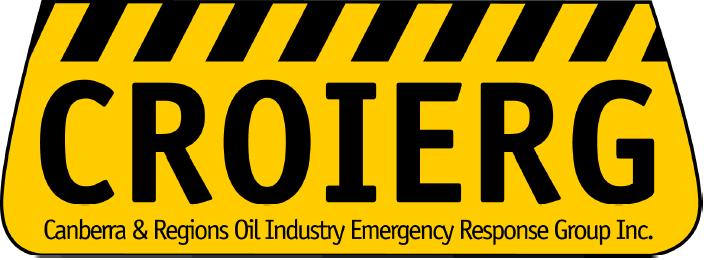 TRAILER NETWORK
Paul pulver
chairman
THE FIRST TWO TRAILERS
NOW SOLD – FAR TOO BIG, HEAVY AND NOT SUITABLE
FIRST GO AT A WORKABLE UNIT
ANOTHER VARIATION
Specialised Units
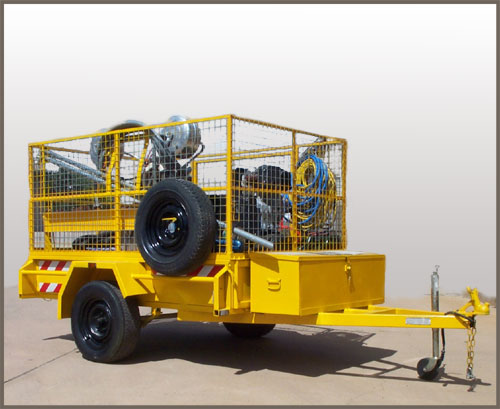 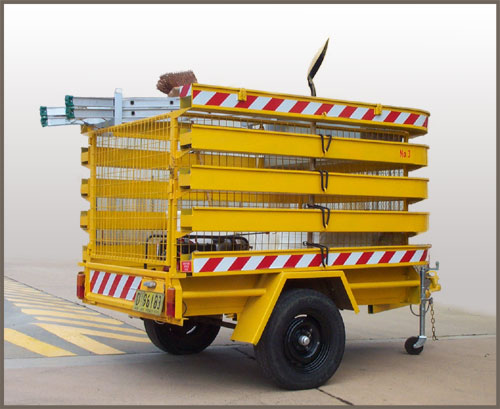 Skimmer Trailer
Pumping Trailer
Specialised Training Units
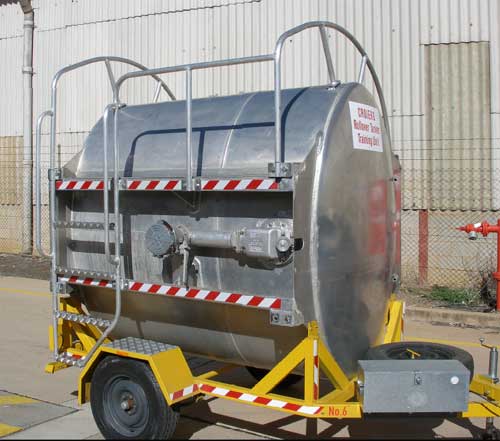 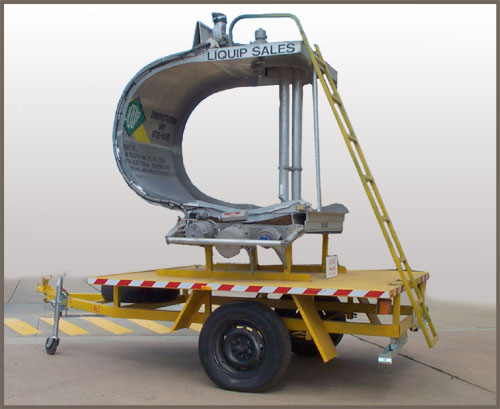 ROLLOVER TRAILER
CUTAWAY TRAILER
TESTING MODIFICATIONS
CURRENT STANDARD UNITS
8’ X 5’ FOUR COMPARTMENTS WITH AIR PUMP
STATIC TRAINING UNIT
The 30 Trailers are based at
7 in Canberra, including 2 Training Units
1 in Cootamundra
1 in Dubbo
1 in Eden
1 in Goulburn
1 in Griffith
1 in Holbrook
1 in Moruya
2 in Newcastle
1 in Orange
1 in  Port Kembla
1 in Wagga Wagga 
1 in Wauchope
1 in Yass
1 ready to go to Cooma
1 in Benalla (Vic)
1 in Wodonga (Vic)
1 in Shepparton (Vic) 
1 in Melbourne (Vic)
1 in Brisbane (Qld)
1 in Emerald (Qld)
2 now in production for Sydney

Additional back-up supples are based in Canberra, Dubbo & Shepparton
What’s ahead?
CROIERG is now concentrating on: 

Extending the trailer network
Bringing older trailer units to a higher standard

THANK YOU